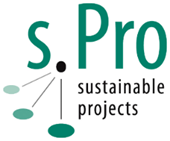 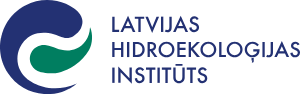 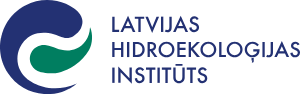 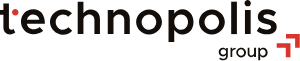 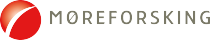 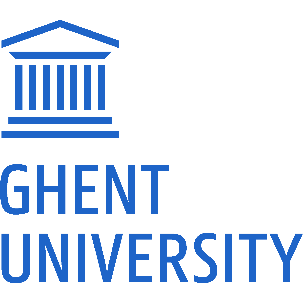 ROHELINE VIHMAVARI OÜ
Study to Support a Sustainable Algae Industry
CINEA/2023/OP/0006/SI2.906327
online
07th June 2024
Study Objectives
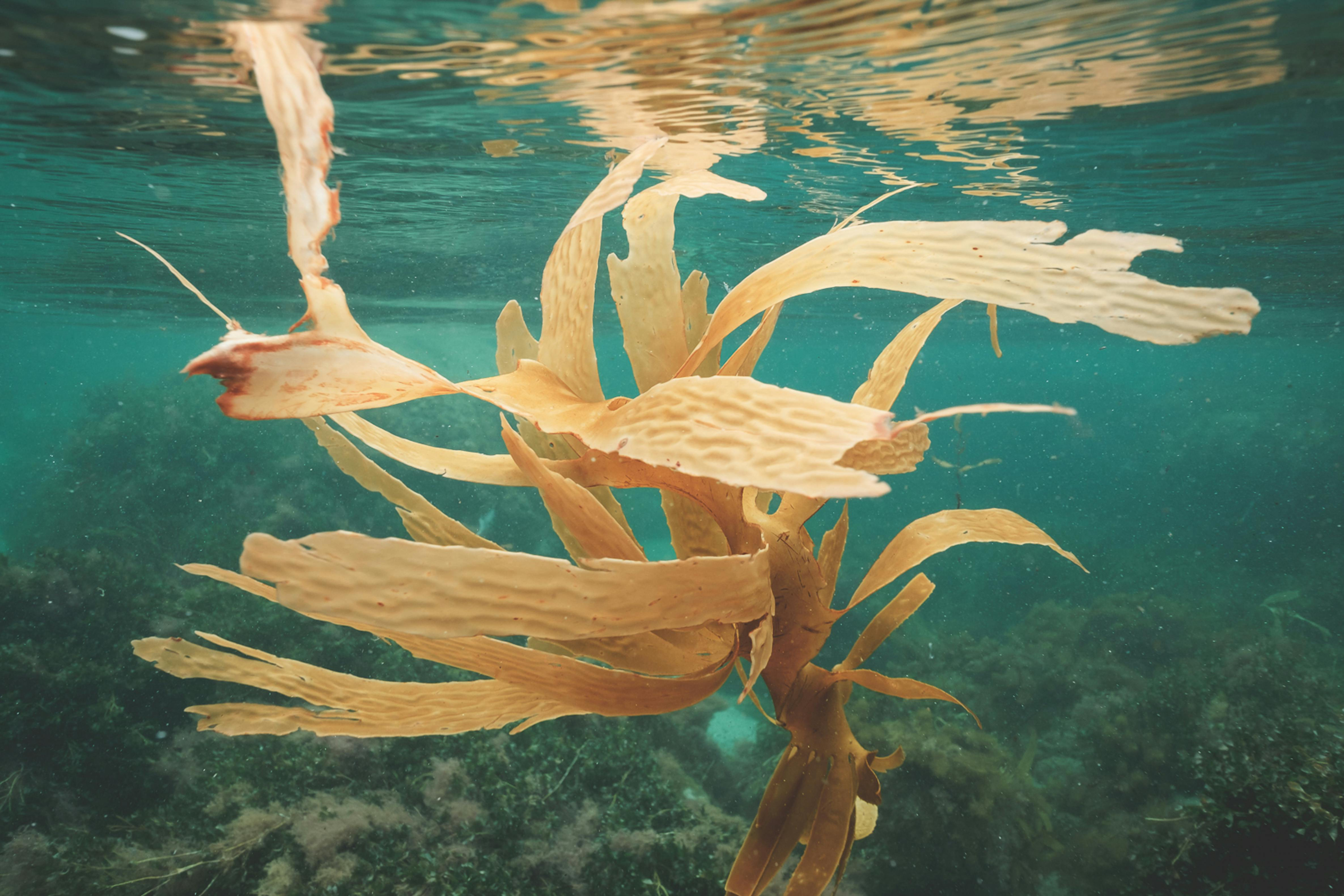 Algae as key pathway to addressing: food security, climate change mitigation, employment and waste-related issues

Project: understand the potential, risks, challenges to the development of a sustainable EU algae sector 

6 distinct topics (work packages) > comprehensive picture of whether/how algae    can support the objectives of the EU Green Deal
Picture: Seaweed growing on bottom of sea
Work Plan
The final reports will seek to create new knowledge and concrete recommendations on how to move forward towards a sustainable algae industry in the EU.
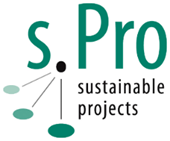 Work Package 1Investigating the use of algae-based feed as a replacement of fish-based feed in EU aquaculture
Objectives
Conduct a comprehensive investigation into the use of algae feed in the EU

Explore different approaches and methodologies for substituting fish-based feed with algae-based feed ingredients in aquaculture

Perform a forecast analysis for the potential replacement of fish-based feed with algae-based feed in the EU
EU Algae Initiative
[Speaker Notes: - EU Agae Initiative promised 23 actions regarding algae (will be completed 2030)
Many of the listed actions will be fulfilled by ALIS
- ALIS plays a core role in the EU Algae Initiative]
Which Algae will we focus on?
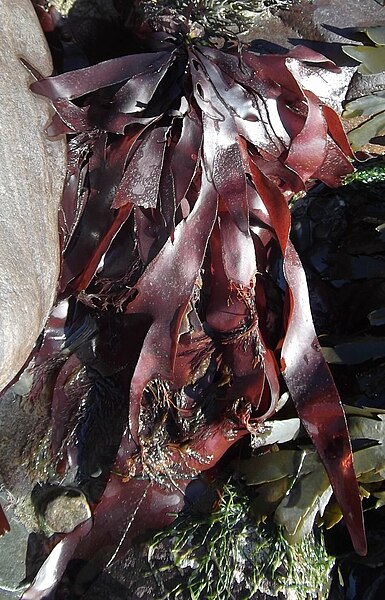 MACRO ALGAE       MICRO ALGAE
Saccharina        - Chlorella
Ulva          - Nannochloropsis
Palmaria palmata    - Schizochytrium sp.
Primary fish species utilized for fish feed (EU):
- European anchovy - European sardine- Atlantic herring
Picture: Palmaria palmata
Methodology
[Speaker Notes: All about algae feed itself & compare it to different feed (fish/plant/... based) -> nutritional composition + economic + environmental. + processing/inclusion levels
     2.1 - Regulatory aspects -> mapping of regulations to give overview
2.2 - Recom. on operational criteria/industry standards
2.3 FFDR: (evolution from FIFO -> focus: utilization of wild fish in feeds due to ecological concerns)
 -> Nutritional requirements & optimal dietary composition for key European fish species. Recommendations for its adjustment. Assessment of the environmental impacts linked to the current FFDR in aquaculture.
 - …]
Methodology
GET INVOLVED!
​​
tms@sustainable-projects.eu
[Speaker Notes: We will follow data protection notice DPN of the European Commission - data will be anonymised (except for if you don’t if you want that)
If you want to get involved, we are happy to discuss the details]
Projects & Studies
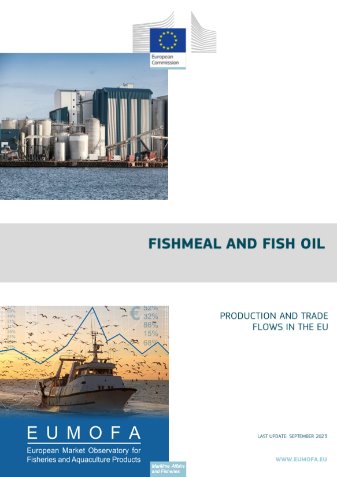 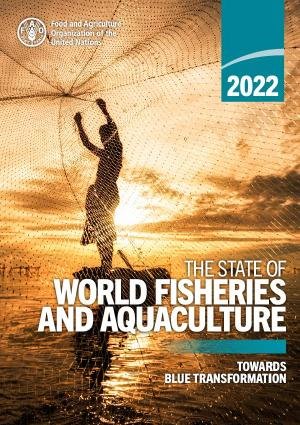 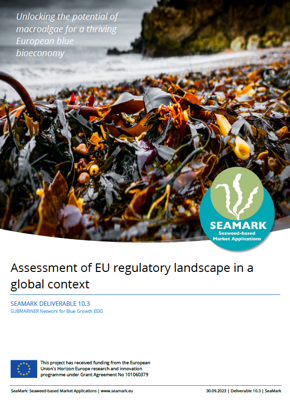 Let us know, if you have more relevant studies/projects/papers to share!
​​
tms@sustainable-projects.eu
How can I get Involved?
We need YOUR help! 

NOW:
Information, Studies, Projects
You could help guiding us as a member of the task force
​​
tms@sustainable-projects.eu
How can I get Involved?
Planned activities:

  10 Interviews   - with industry and associations (fish & fish feed producers)
August/September 2024

  Surveys   (on FFDR assessment, incl. consumer safety, and blend-in targets)
Autumn 2024

  Workshop   - with WG4 to validate results and develop recommendations
December 2024
​​
tms@sustainable-projects.eu
Slido Survey
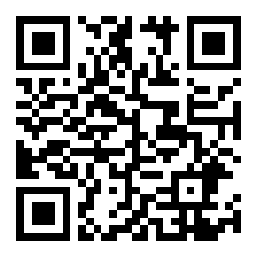 Scan QR-Code with your phone
OR
Join at slido.com and enter #2912726
​​
tms@sustainable-projects.eu
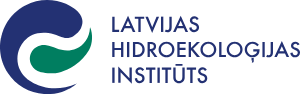 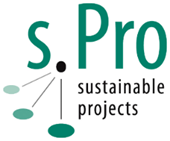 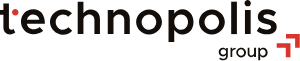 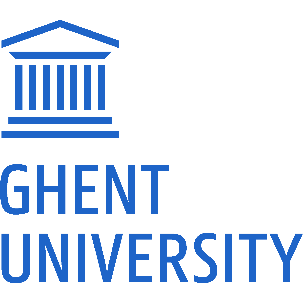 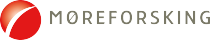 ROHELINE VIHMAVARI OÜ
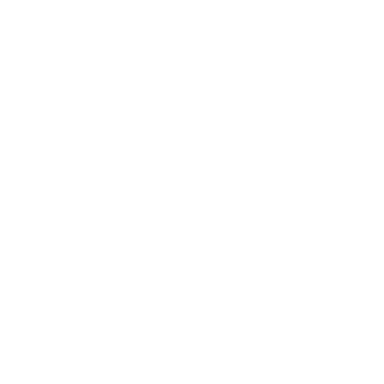 Thank you!